Finlandia od kuchni
Ryszard Gabryś 5K
Kuchnia fińska charakteryzuje się prostotą zarówno w doborze składników jak i ich przygotowaniu. Za tę prostotę odpowiedzialny jest surowy klimat, powszechna bieda oraz pragmatyzm samych Finów.
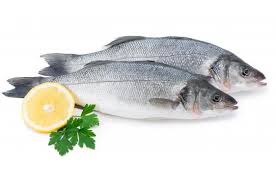 PODSTAWOWE SKŁADNIKI TRADYCYJNEJ FIŃSKIEJ KUCHNI
Zboża (głównie żyto), ziemniaki (wcześniej była to zdecydowanie brukiew), ryby, mięso, mleko i jego przetwory oraz owoce leśne. 
Czarne jagody, borówki brusznice, maliny moroszki to prawdziwe skarby fińskich lasów. Borówki brusznice wykorzystuje się bardzo często w kuchni fińskiej, zarówno do przygotowania deserów, jak i jako dodatek do dań mięsnych.
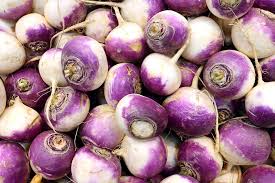 Przyprawy jako dobro luksusowe w dawnej kuchni fińskiej prawie nie występowały, czasami stare przepisy ograniczają się jedynie do soli i czarnego pieprzu. 
Wraz ze wzrostem dostępności przypraw w fińskich przepisach zaczęło pojawiać się ziele angielskie, liście laurowe, w zamożniejszych domach cynamon, kardamon oraz kolorowy pieprz. 
Kuchnia fińska jest bardzo łagodna w smaku. Czosnek i cebula pojawia się w potrawach bardzo rzadko.
Koper natomiast jest absolutnie obowiązkowym dodatkiem do ryb.
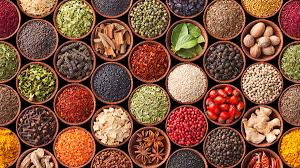 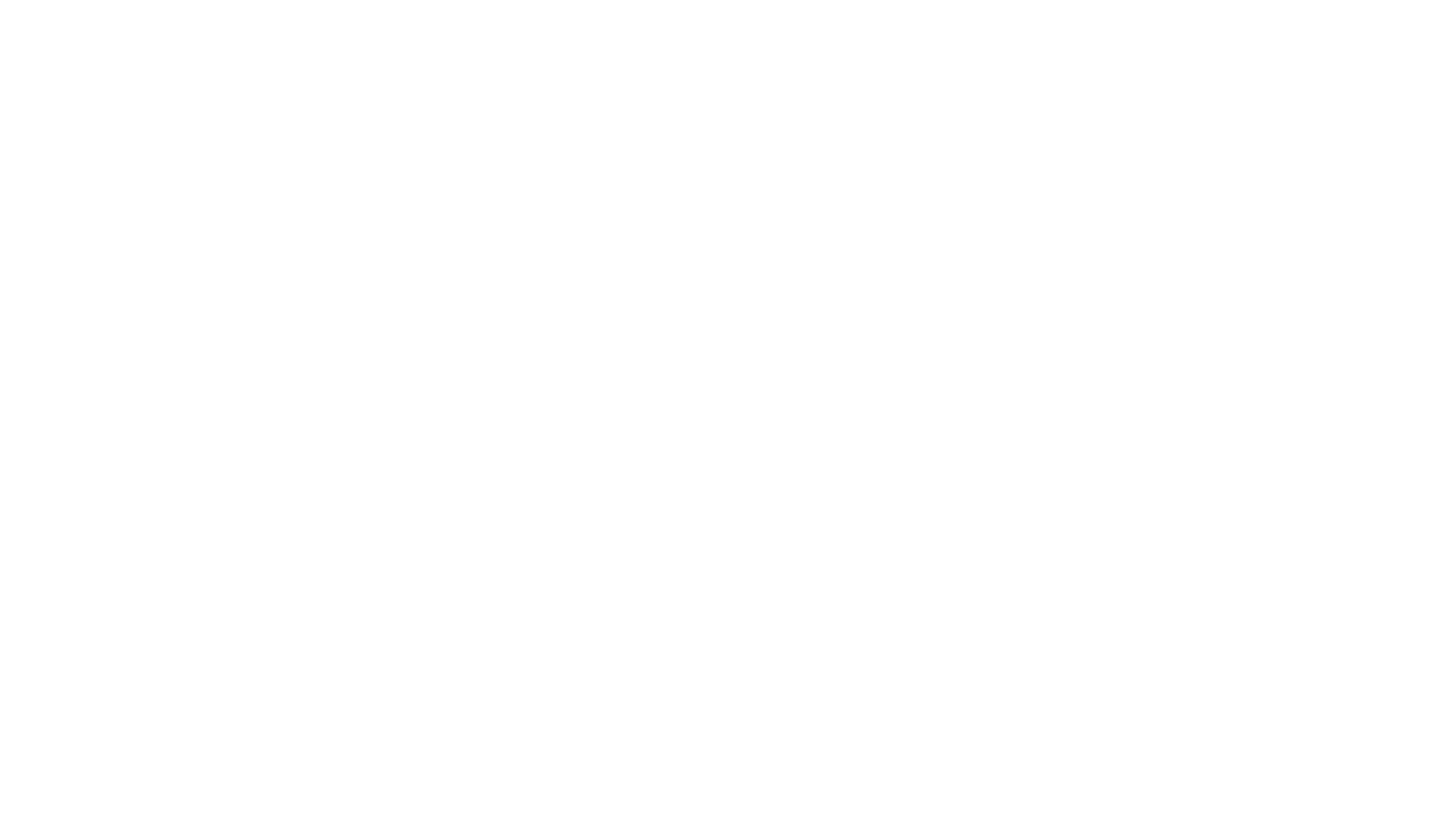 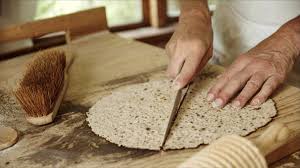 Bieda w Finlandii była bardzo dotkliwa. Ostatnia wielka klęska głodu w Europie zachodniej miała miejsce w Finlandii w latach 1866-1868. W wyniku głodu zmarło około 8 procent ludności. W czasach Wielkiego Głodu często głównym pożywieniem był chleb - pettuleipä, przygotowywany z mąki żytniej i zmielonego łyka sosnowego.
Po drugiej wojnie światowej wraz z napływem ludności przesiedlonej z Karelii, do kuchni fińskiej zostają włączone nowe dania, jak karjalanpaisti czy karjalanpiirakka
Kolejna rewolucja w kuchni fińskiej nastąpiła w latach 70. XX wieku i była związana z dużą migracją do miast oraz ogromnym wzrostem zatrudnienia kobiet. W szkołach zaczęto uczyć dzieci zdrowego odżywiania, w telewizji pojawiły się pierwsze programy kulinarne. Z drugiej strony emancypacja kobiet spowodowała znaczny wzrost produkcji gotowej żywności oraz spopularyzowania mrożonek. 
Do najpopularniejszych produktów mrożonych należał kurczak oraz mieszanka kukurydza-groszek-papryka (dostępna w sklepach do dzisiaj). 
Największym rarytasem były mrożone krewetki, przynoszące odrobinę egzotyki na fińskie stoły. Do kulinarnych nowości w tym okresie należy również zaliczyć: świeże soki oraz wzrost spożycia białego pieczywa i jogurtów.
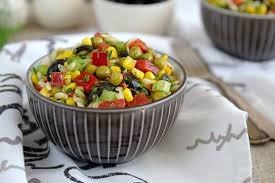 TRADYCYJNE POTRAWY KUCHNI FIŃSKIEJ
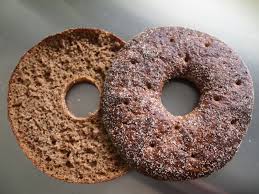 Hakan reikäleipä - tradycyjne pieczywo z różowej mąki w formie pierścienia z otworem w środku
TRADYCYJNE POTRAWY KUCHNI FIŃSKIEJ
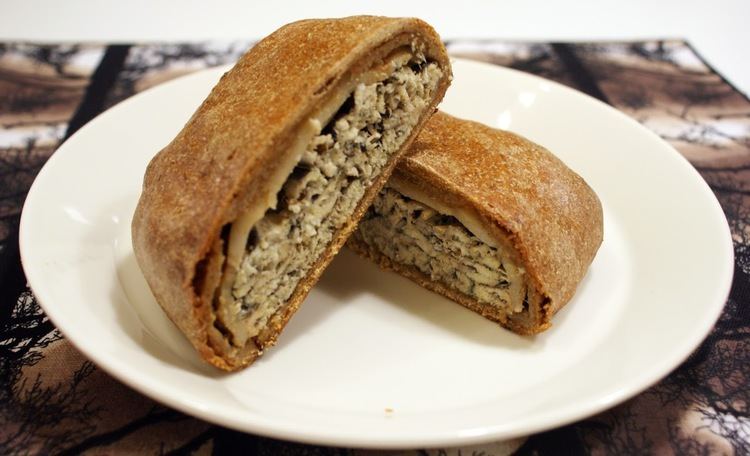 Kalakukko - przysmak kuchni fińskiej -  jest to smażony w tłuszczu pieróg z żytniej mąki, nafaszerowany plasterkami słoniny, kawałkami mięsa i przede wszystkim małymi słodkowodnymi rybkami muikku. Specjał ten jada się na zimno, popijając kwaśnym mlekiem.
TRADYCYJNE POTRAWY KUCHNI FIŃSKIEJ
Karjalanpaisti - kociołek mięsny. Danie fińskie przypominające gulasz węgierski. 
Oryginalnie przyrządzane jest z mięsa renifera lub łosia.
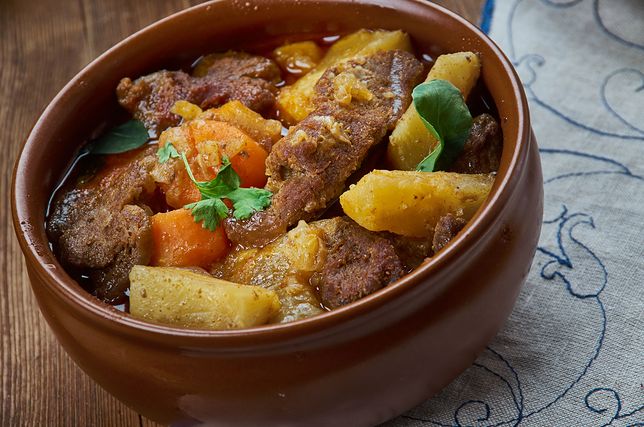 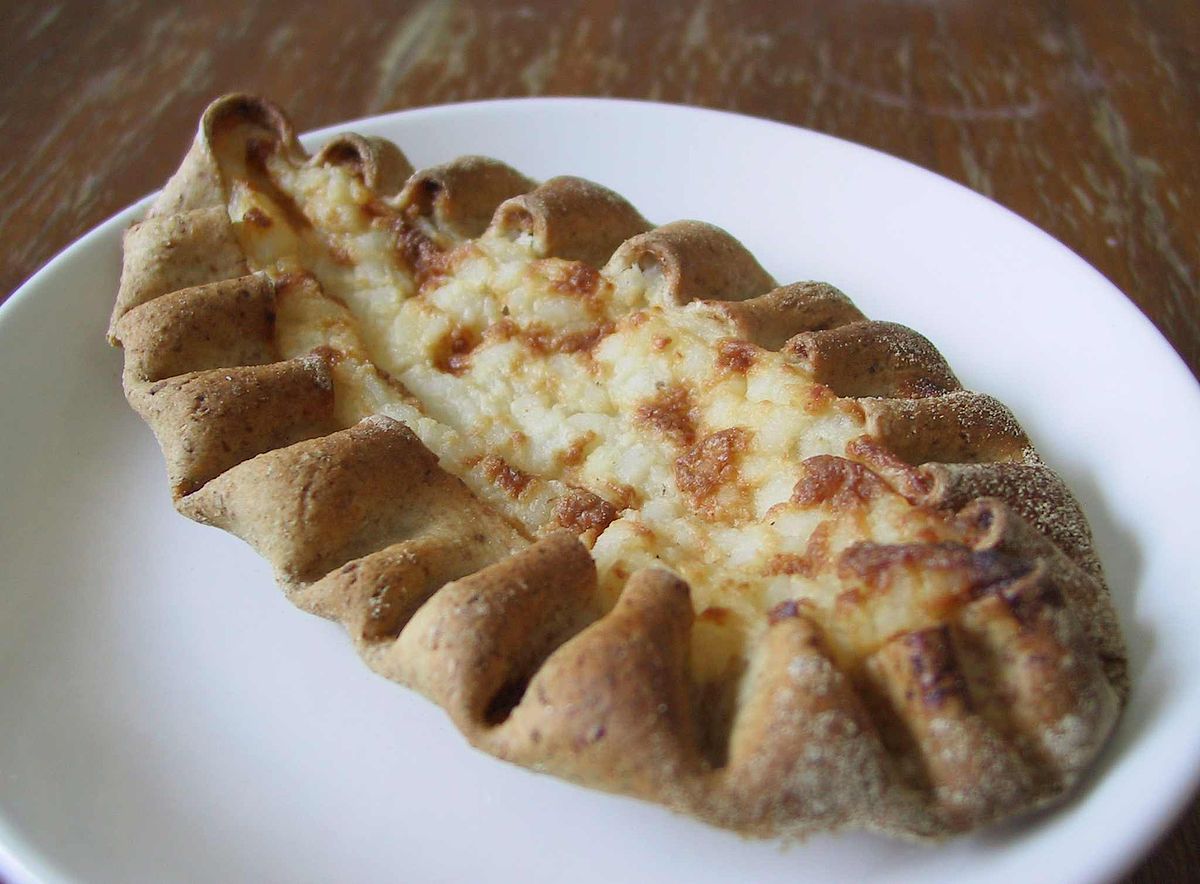 TRADYCYJNE POTRAWY KUCHNI FIŃSKIEJ
Karjalanpirakka - pierogi karelskie nadziewane mięsem, serem i kapustą.
TRADYCYJNE POTRAWY KUCHNI FIŃSKIEJ
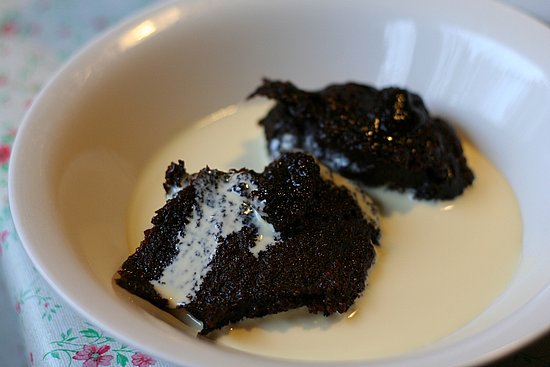 Mämmi - deser ze słodu, mąki razowej, skórek owocowych i wody, podawany tradycyjnie na Wielkanoc.
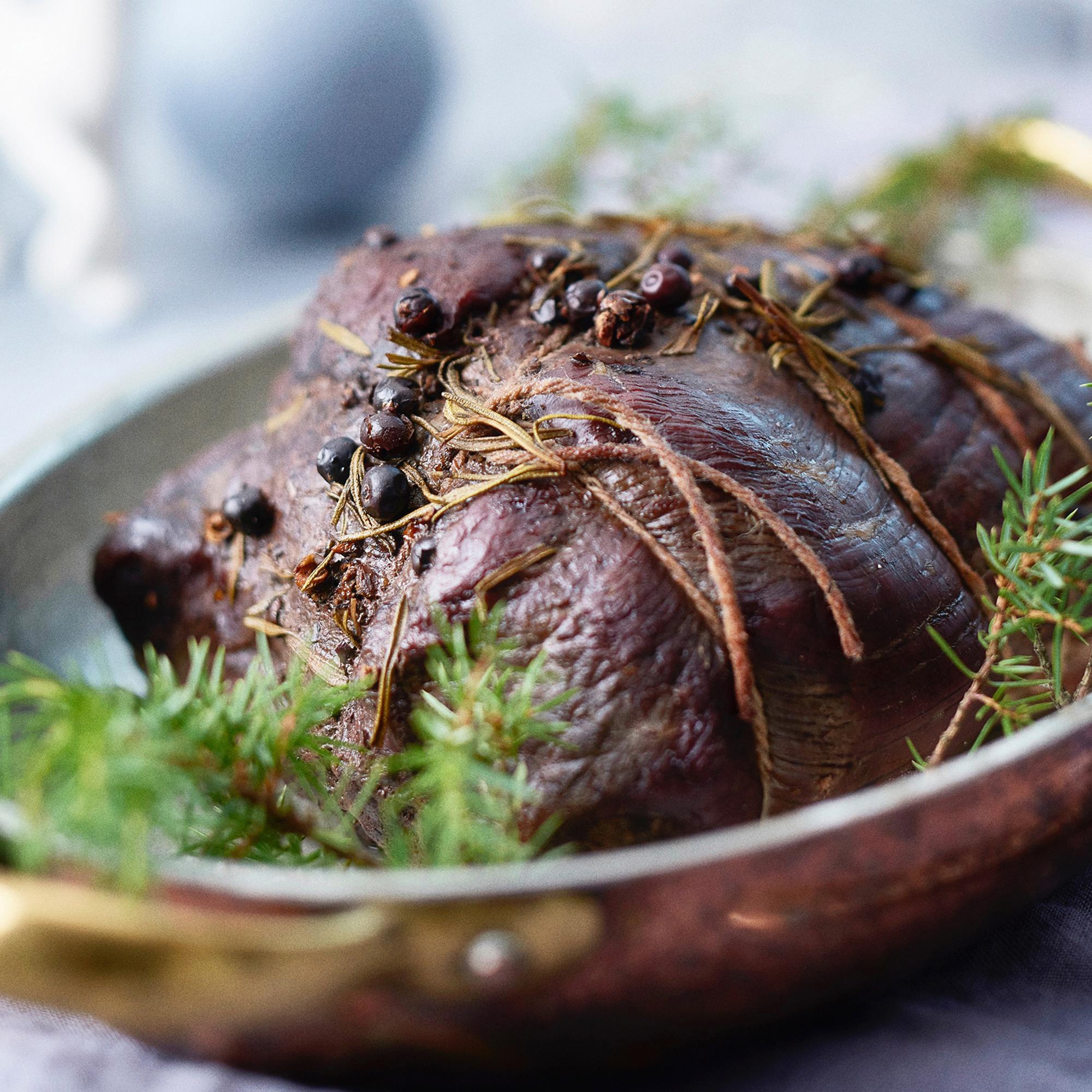 TRADYCYJNE POTRAWY KUCHNI FIŃSKIEJ
Poronpaisti - pieczeń z renifera
TRADCYJNE POTRAWY KUCHNI FIŃSKIEJ
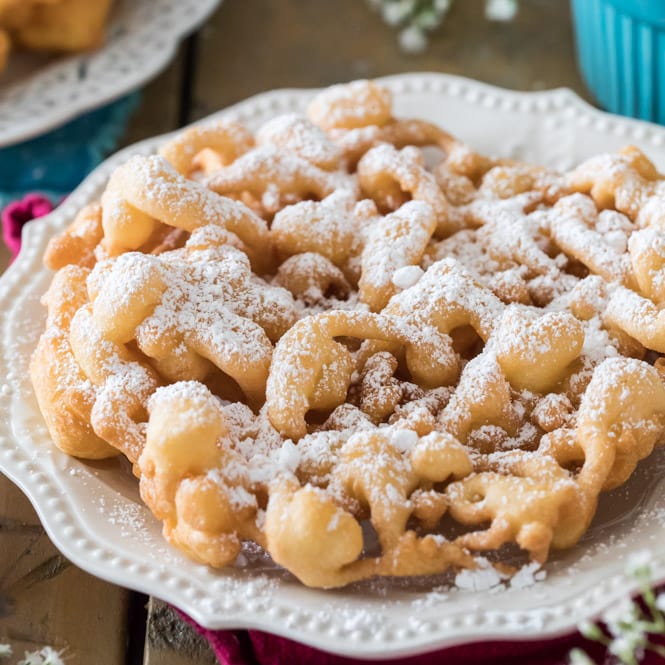 Tippaleipä - szwedzkie faworki, tradycyjna potrawa z sąsiadującego z Helsinkami regionu Porvoo.
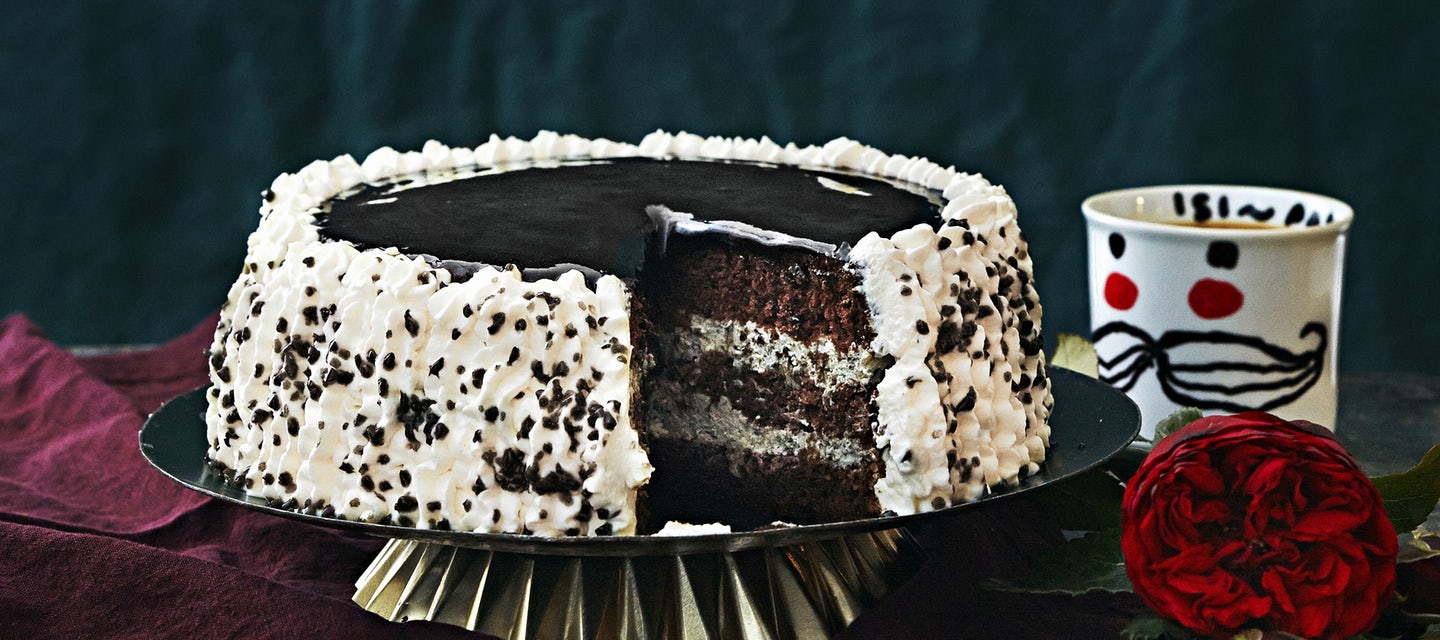 TRADYCYJNE POTRAWY KUCHNI FIŃSKIEJ
Salmiakki kakku – tort ze słonej lukrecji
TRADYCYJNE POTRAWY KUCHNI FIŃSKIEJ
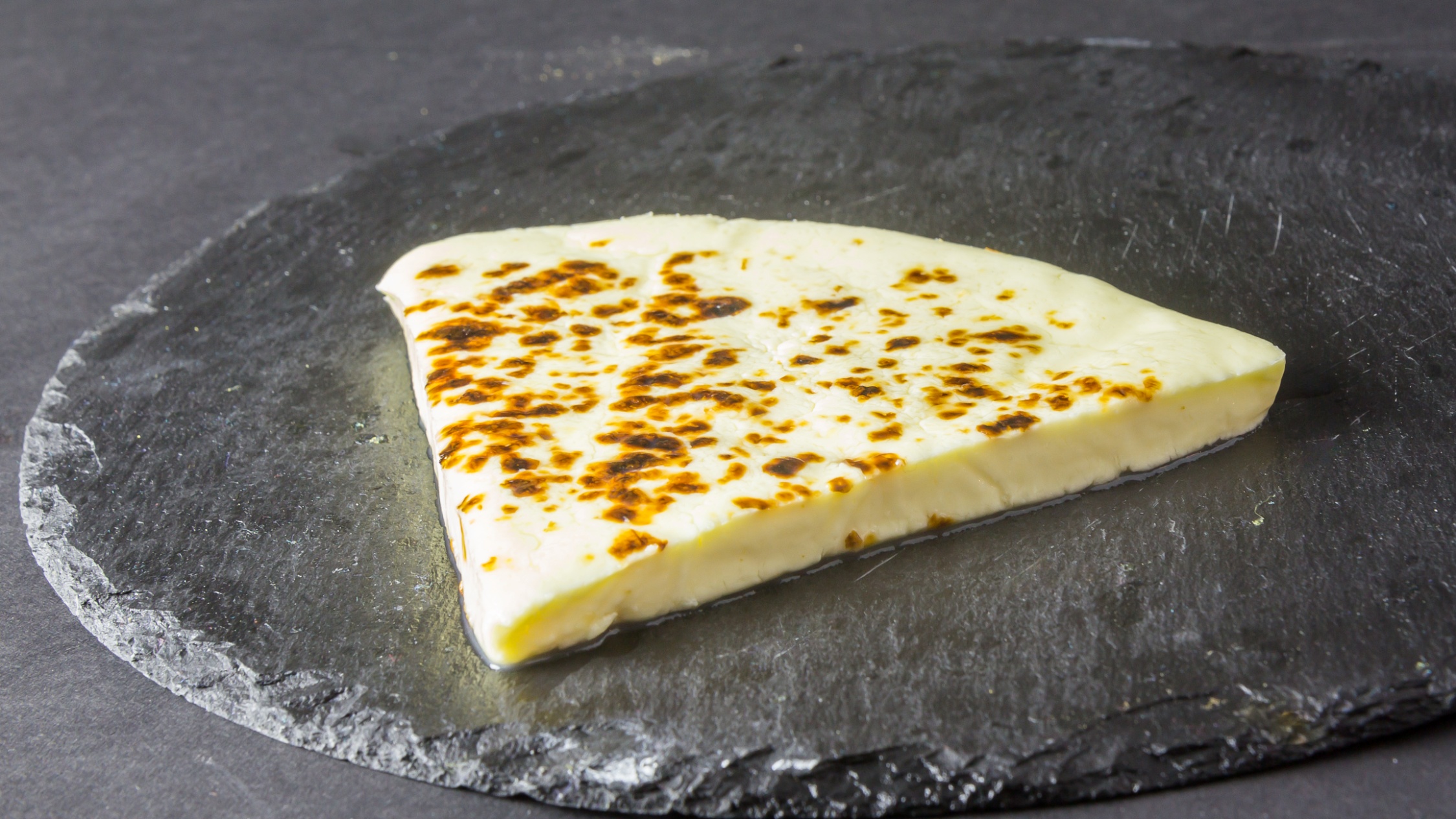 Leipäjuusto – chleb serowy. Kiedyś podawano go do kawy, bardzo dawno temu konserwowano go na lata, a później dodawano do różnych potraw. Aktualnie serwuje się go z lakkahillo (dżem z maliny moroszki) podgrzany na śmietance lub na zimno.
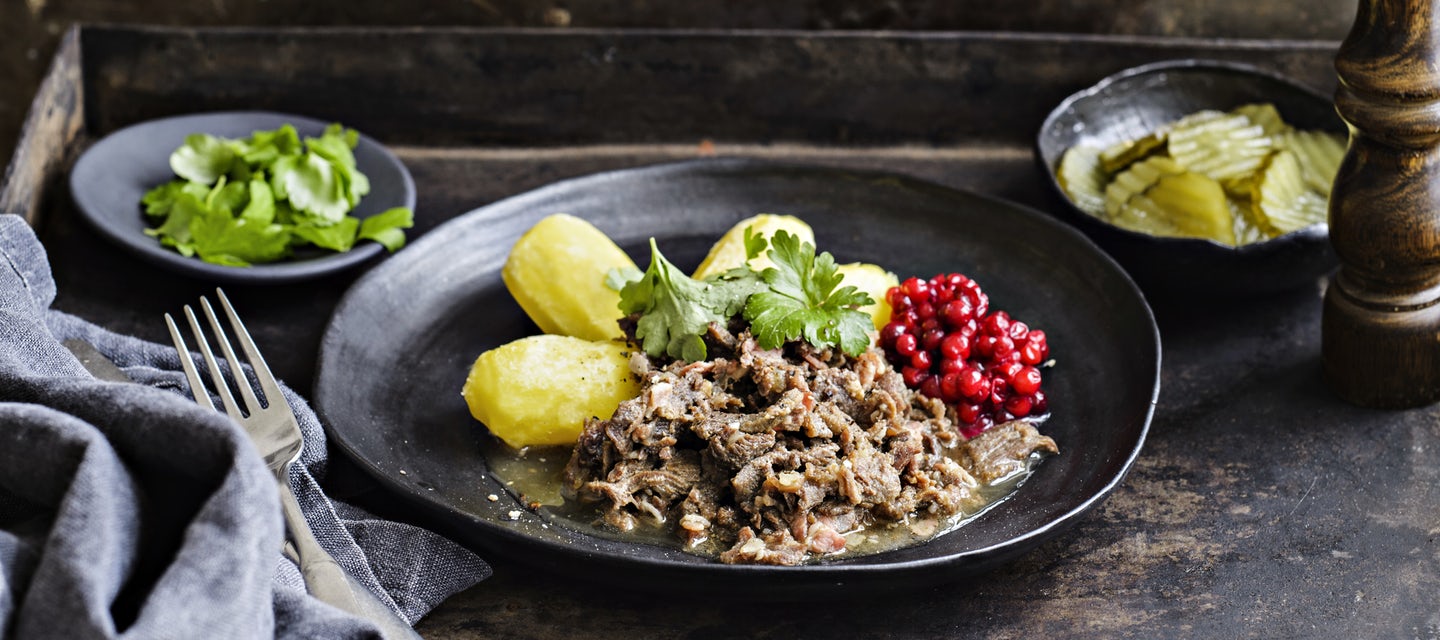 Poronkäristys – smażony renifer. Bardzo popularna tradycyjna potrawa w Fińskich restauracjach, najbardziej znana jest w Laponii. Do przyrządzenia używany jest stek, krojony w plastry, tradycyjnie mięso powinno się smażyć na tłuszczu renifera, ale aktualnie używa się normalnego oleju. Najczęściej podawane z młodymi ziemniakami oraz borówkami z cukrem.
TRADYCYJNE POTRAWY KUCHNI FIŃSKIEJ
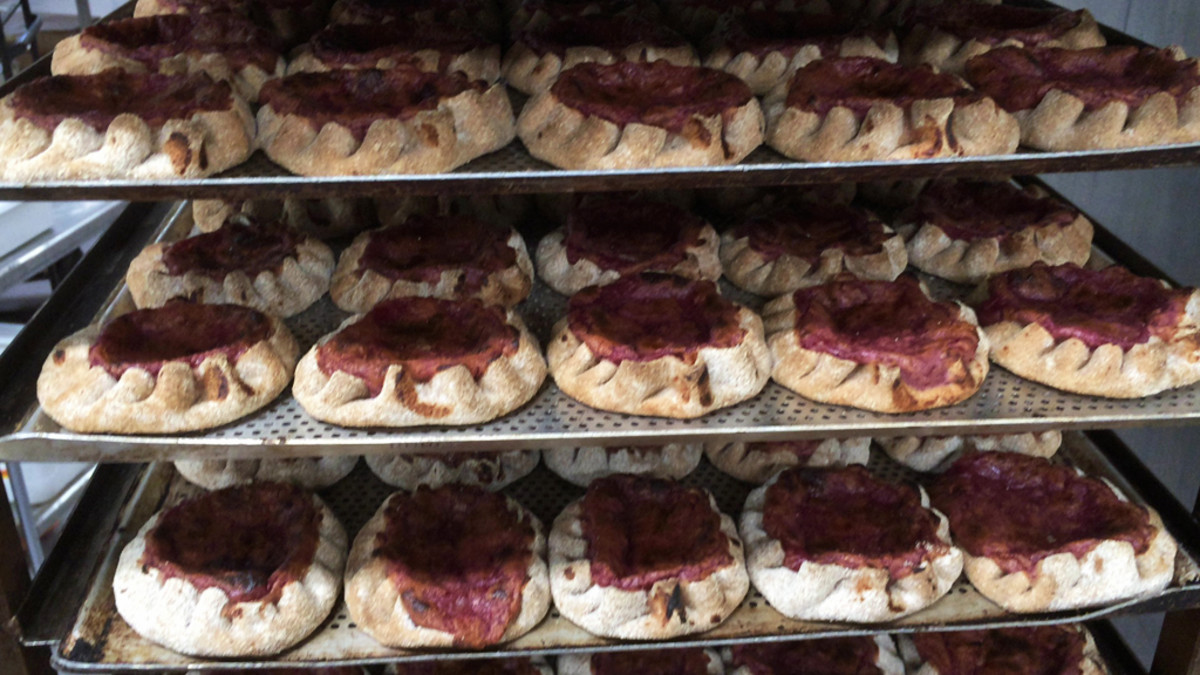 TRADYCYJNE POTRAWY KUCHNI FIŃSKIEJ
Kainuun rönttönen - Fiński słodki przysmak serwowany jako deser, wygląda prawie tak samo, jak Karjalanpiirakka, różnica polega na tym, że wypełniony jest słodkim purée i nadzieniem (najczęściej borówkowym). Podaje się go jako dodatek do kawy.
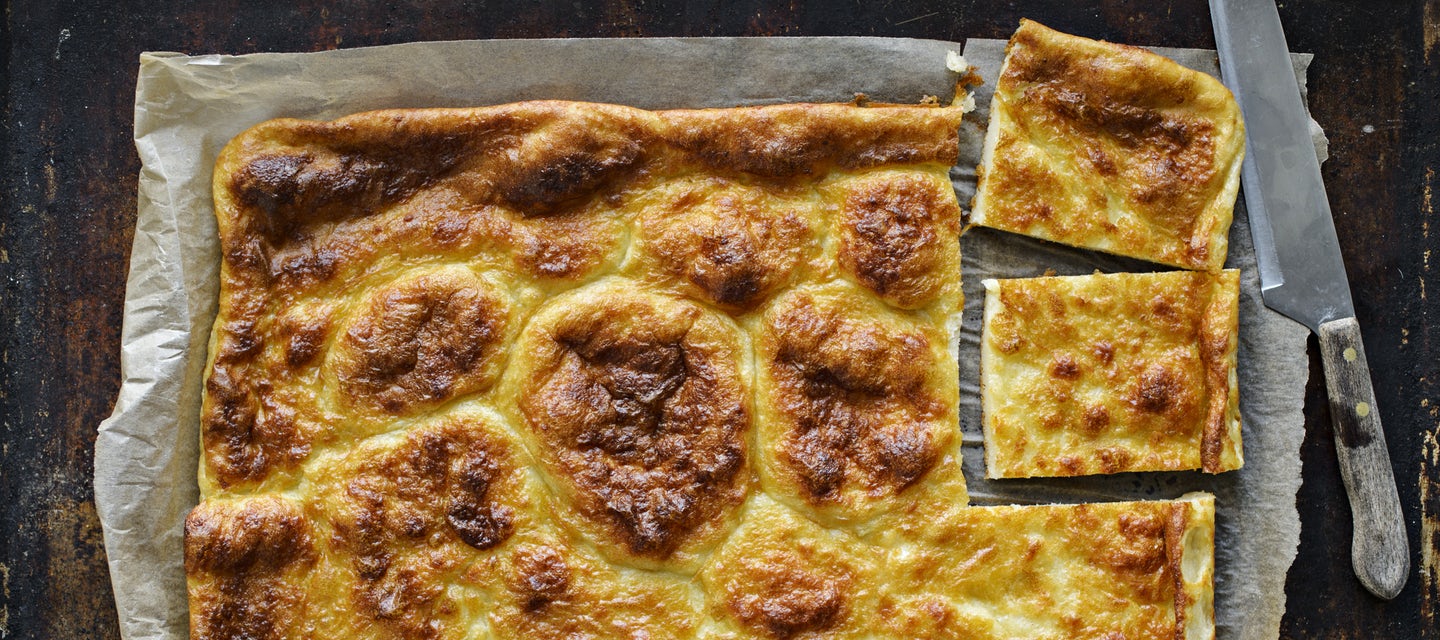 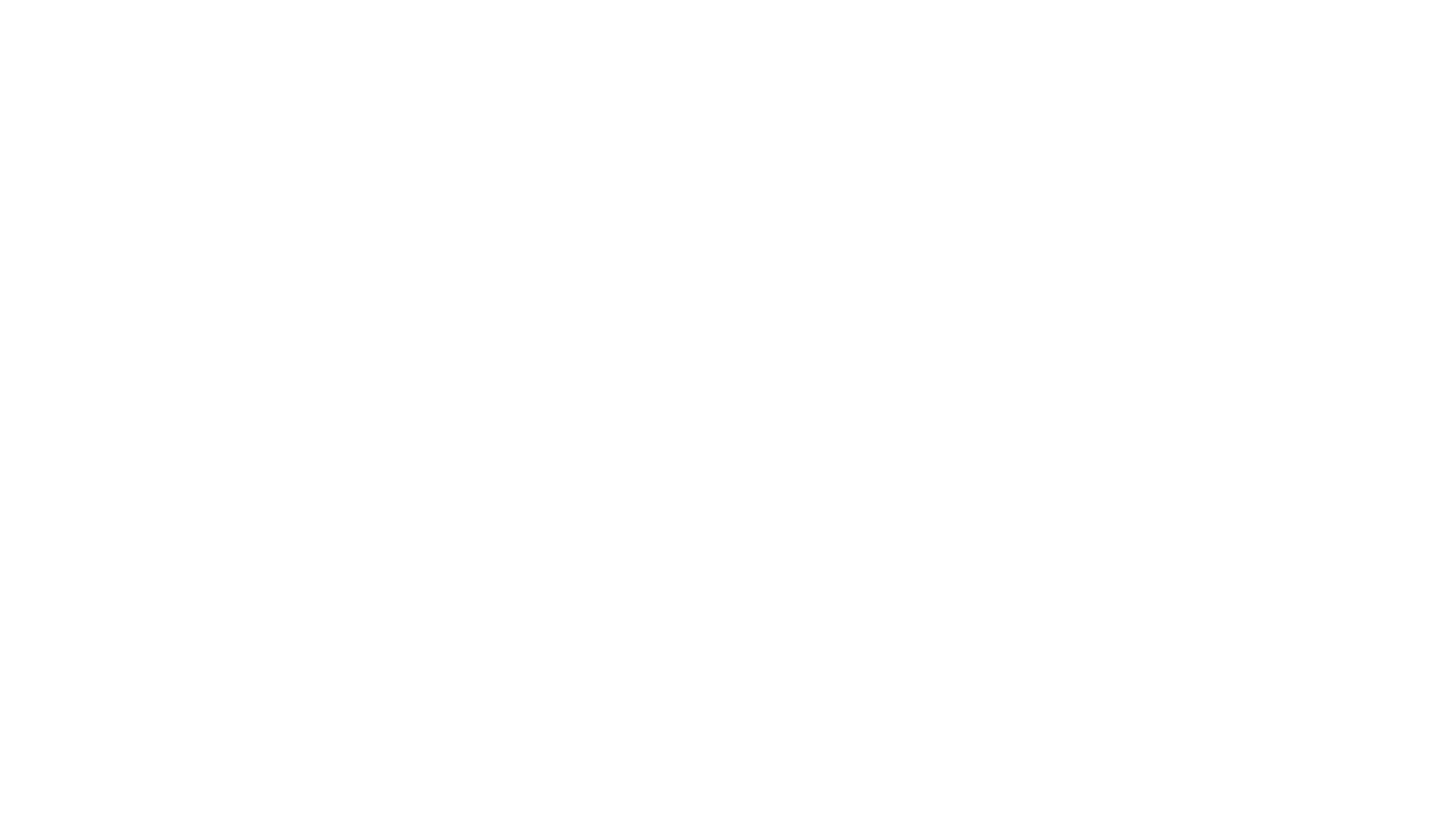 Pannukakku (Kropsu) – naleśnik. Naleśniki są bardzo popularne w Finlandii. Można je jeść przyrządzone na słono lub na słodko. Najbardziej popularne są wersje naleśników z serem.
TRADYCYJNE POTRAWY KUCHNI FIŃSKIEJ
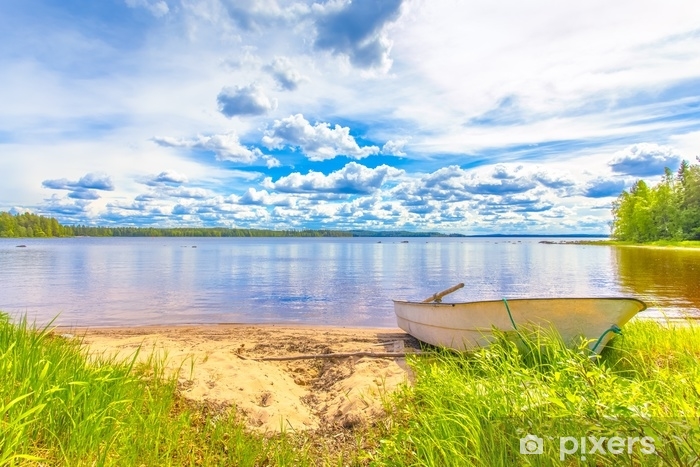 Obfitość jezior sprawia, ze na fińskich stołach często pojawiają się ryby w rozmaitej postaci, np. wędzone, serwowane w słodkim majonezie albo śledzie na słodko w czerwonym winie. Wigilijnym przysmakiem jest suszony dorsz w białym sosie, wędzony latem, a przed podaniem moczony w specjalnym ługu, a potem długo gotowany. 
W połowie sierpnia rozpoczyna się sezon rakowy (rapu aika).
Codzienny jadłospis trudno sobie wyobrazić bez kwaśnego mleka  piimä  (przygotowywanego na specjalnej zakwasce) i solonego masła (niesolone jest rzadkością). 
Wsród świątecznych rarytasów można znaleźć paszteciki z suszonymi śliwkami, rogaliki sarvet, lapońską wędzoną polędwicę z renifera oraz solonego łososia.
Bibliografia
https://zyciewfinlandii.pl/popularne-jedzenie-w-finlandii/
https://podroze.gazeta.pl/podroze/1,116764,12500661,Finlandia_Helsinki__Kuchnia_finska.html
http://finskiesmaki.blogspot.com/p/jak-zdazyliscie-sie-juz-zorientowac.html